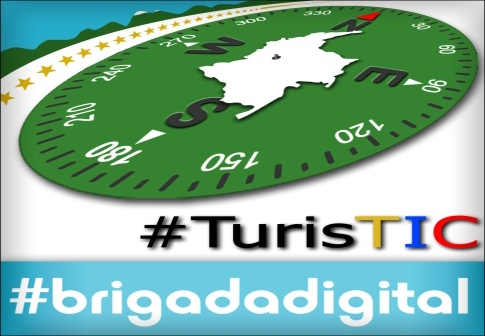 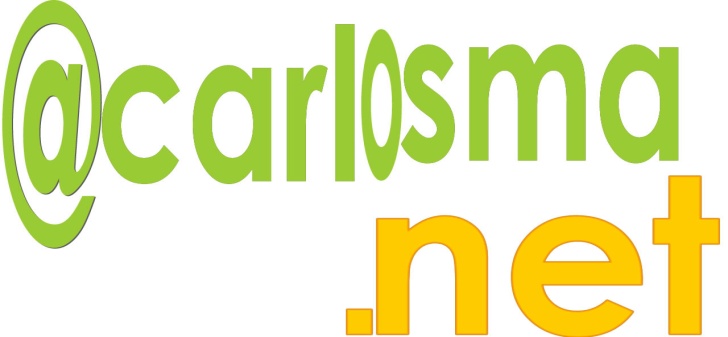 Sumario 

Introducción 
Definiciones de la accesibilidad web 
Experiencias  y ejemplos 
Cómo funciona  y Aplicaciones
Preguntas
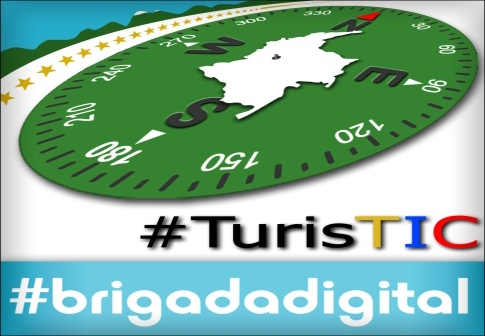 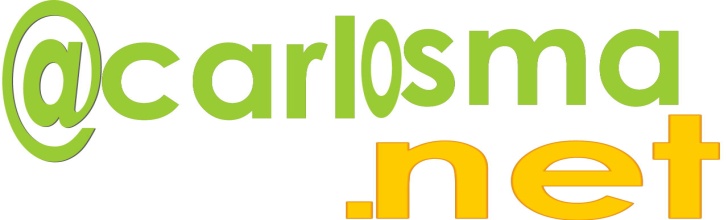 INTRODUCCION 

Darle a las personas con discapacidad una 
forma de desarrollarse como personas y de desarrollar su trabajo
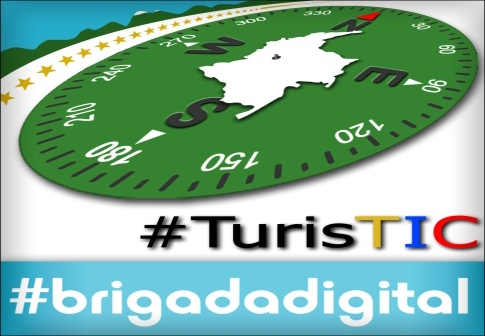 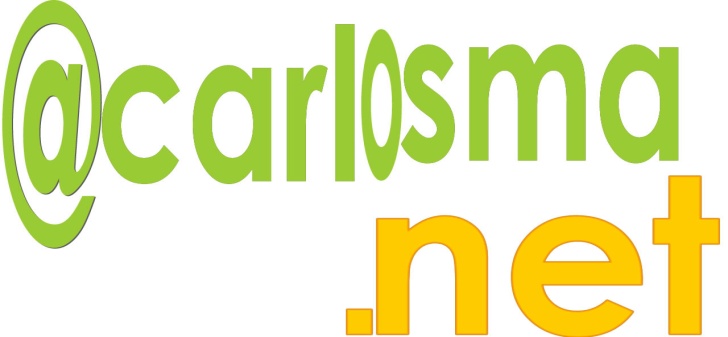 CONCEPTOS BÁSICOS

Accesibilidad web
Textos Alternativos 
Subtitulaje 
Tecnología adaptada 
Audio video 
Otras
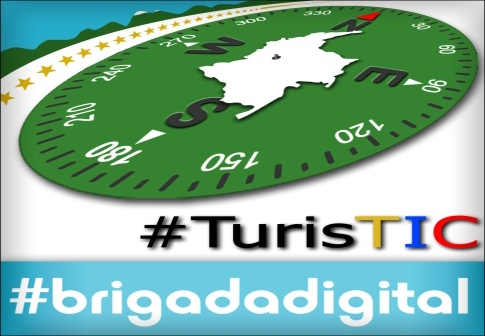 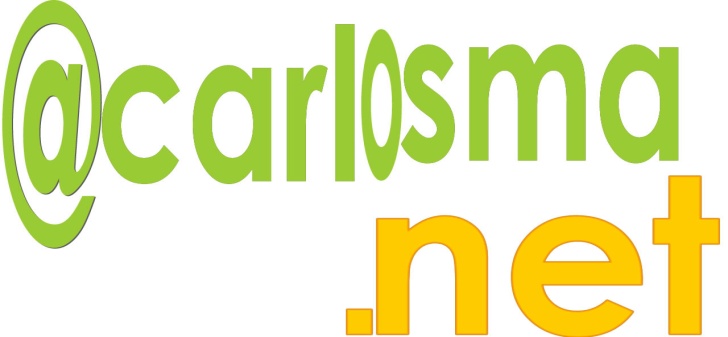 EJEMPLOS Y EXPERIENCIAS 
CARLOSMA.NET  
http://discapacidadcolombia.com/turismo/
http://colombia.travel
http://www.arriendorural.com/
http://turismocolombianet.blogspot.com/
http://www.notaria69.com.co/default.asp?iId=FMKLEG
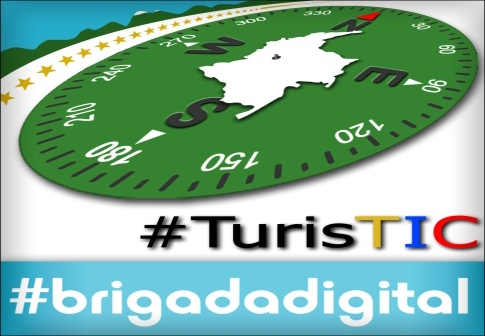 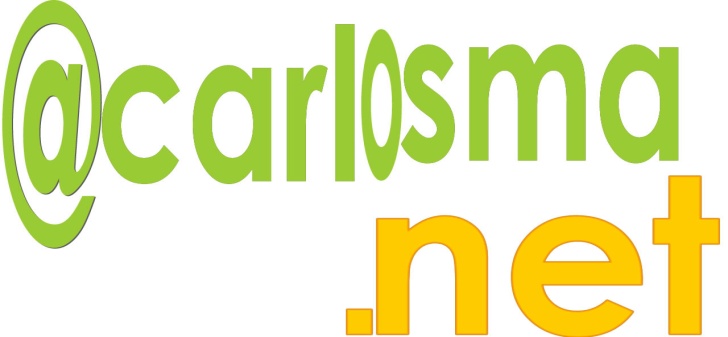 Como funciona  y Aplicaciones

Diseño centrado en el usuario 
Móviles 
Paginas web 
Lectores de pantallas 
Aplicaciones web 
Video Audio
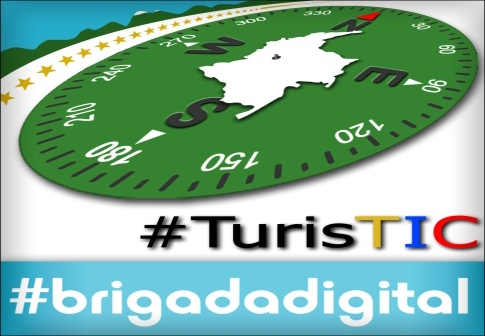 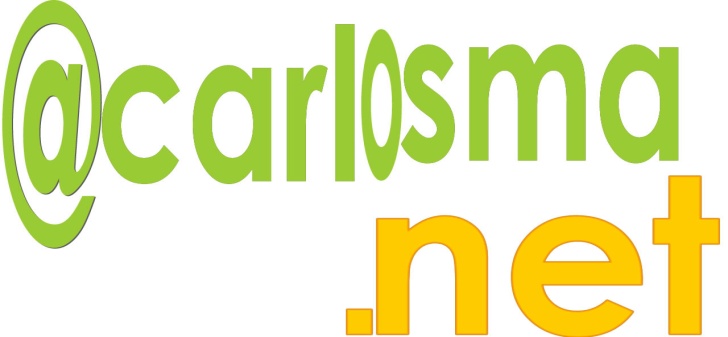 CREDITOS Y PARTICIPANTES 

Agradecimiento Hubog 
Apoyo  Luis Betancourt 
Tallerista Carlos Machado 
MIEMBROS DEL  ESCUADRON #TURISTIC
 CONTACTO 
http://www.carlosma.net/contacto 
 TUITER @carlosmanet  @Luis3etancourt
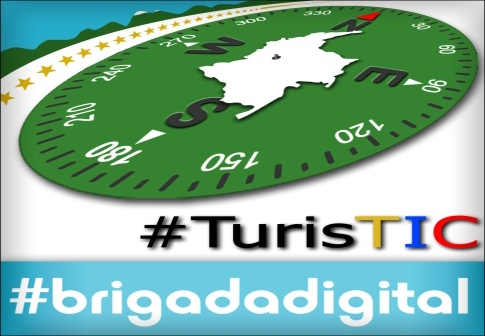 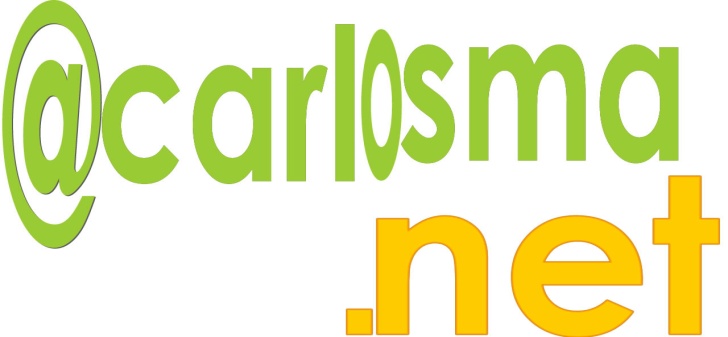 GRACIAS